Стратегический анализ социально-экономического развития Холмогорского муниципального района
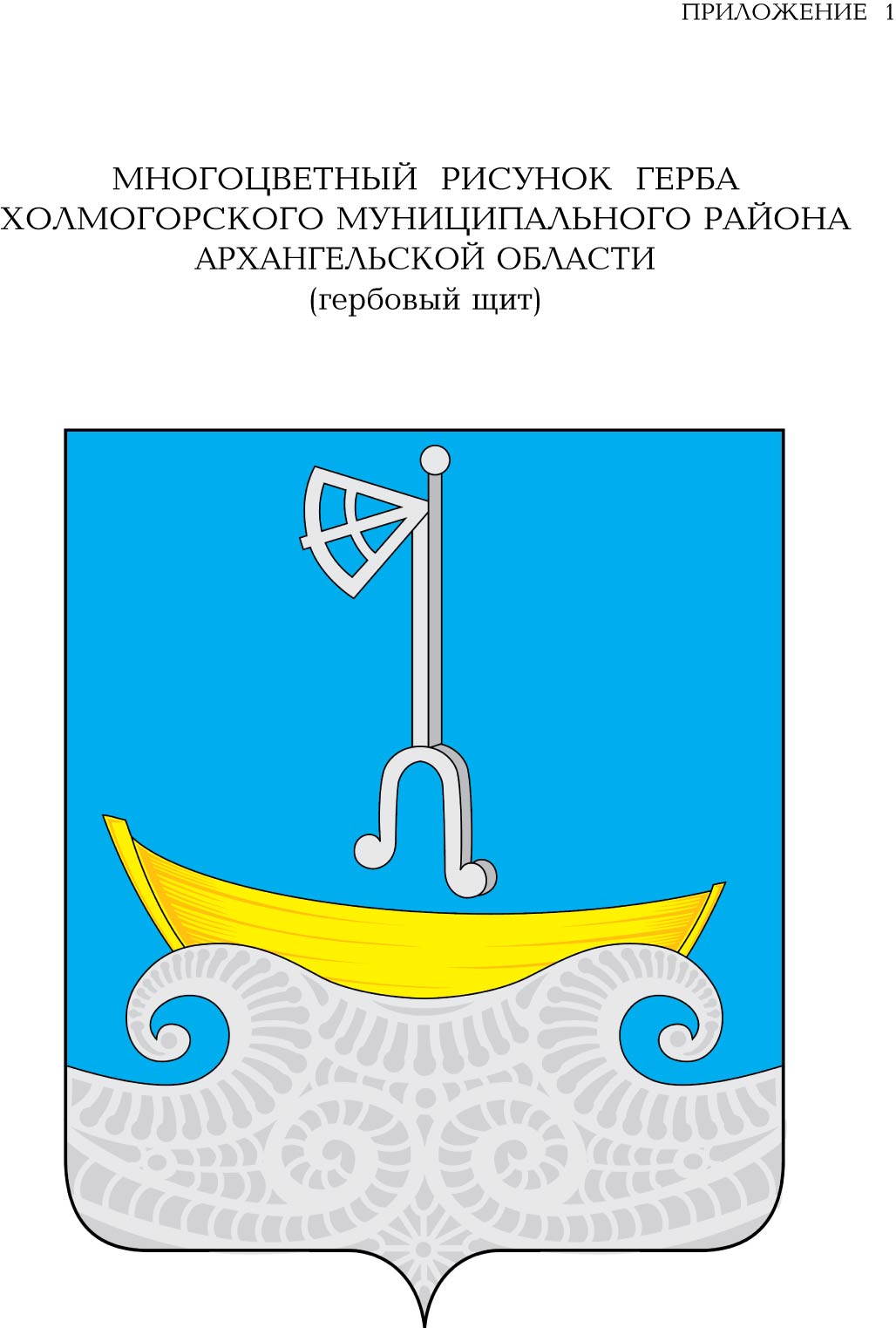 2018 год
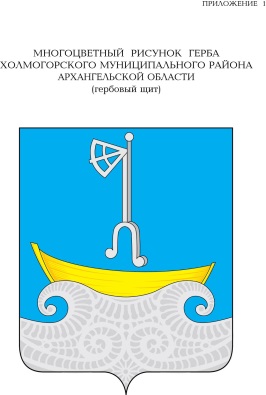 Общая характеристика Холмогорского муниципального района
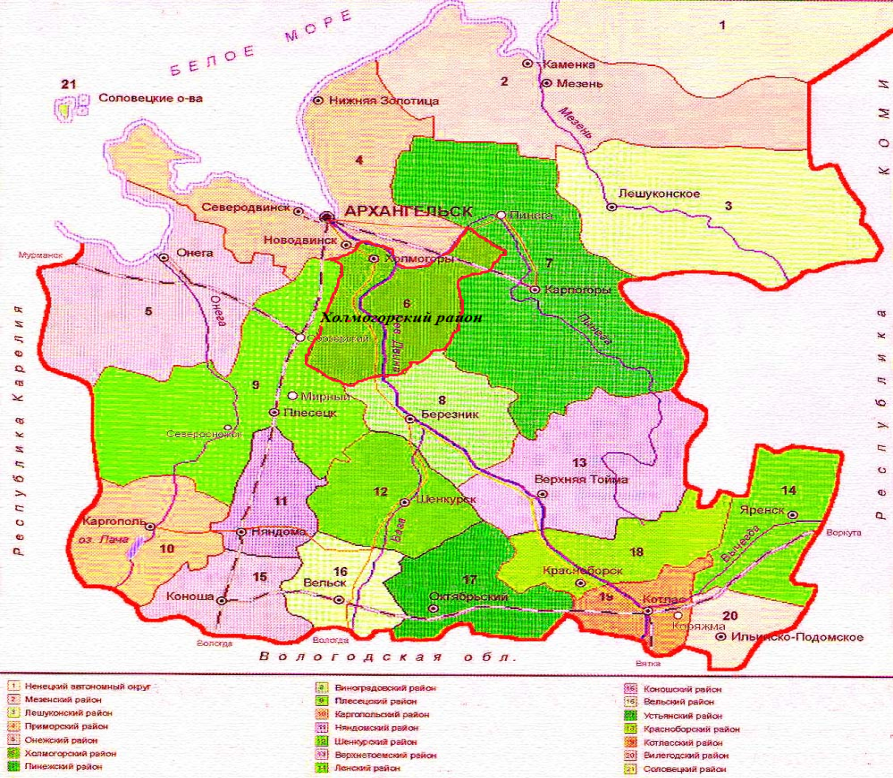 Образован в 1929 году
Расположен в центральной части Архангельской области
S территории – 16,8 тыс.км2
Численность населения –  20 327 человек (1,8 % всего населения области)
Административный центр –    с. Холмогоры
Состоит из 13 сельских поселений
Включает 423 населенных пункта
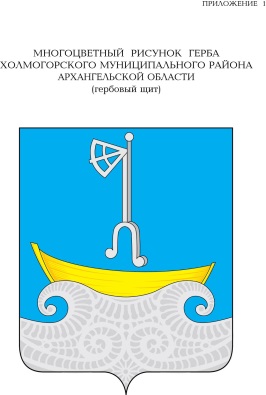 Демографическая ситуация
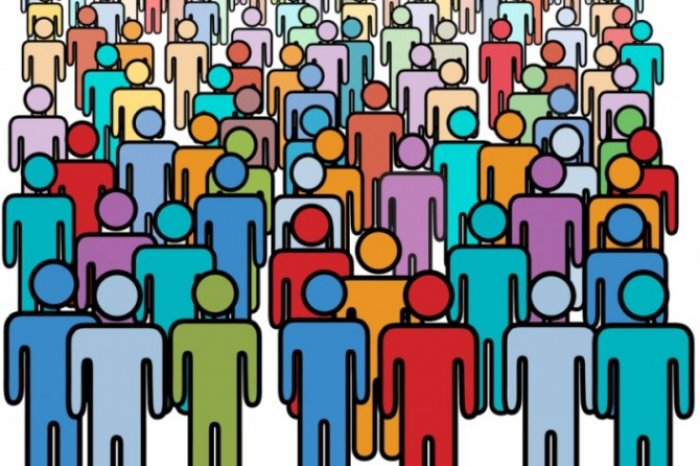 Ежегодное снижение численности постоянного населения (20,3 тыс. чел. в 2017 г., снижение 2017/2008 гг. – на 25,4 %).

Миграционная убыль населения в Холмогорском районе самая высокая среди районов Архангельской области (228,9 чел. на 10000 чел. населения).
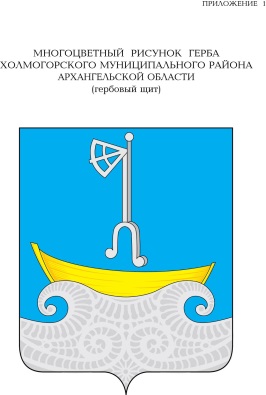 Превышение коэффициента смертности  над уровнем рождаемости (2017г. – в 1,8 р.). Высокий уровень смертности населения.
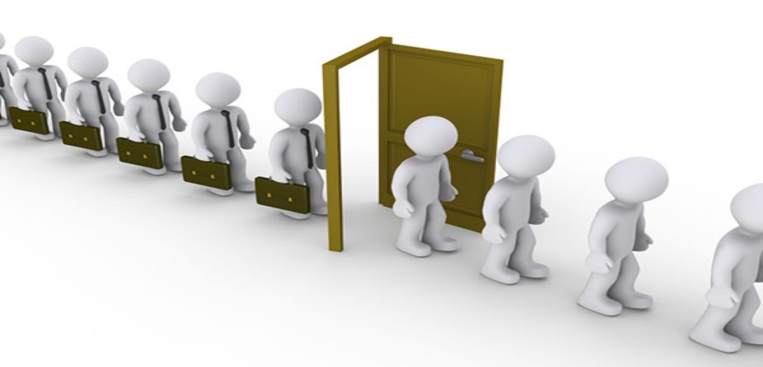 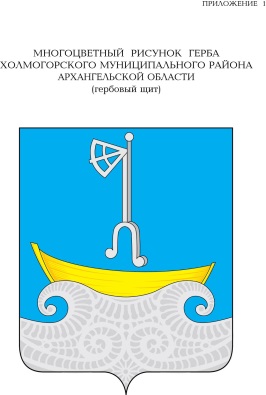 Рынок труда
Дисбаланс возрастной структуры населения: снижение доли населения в трудоспособном возрасте (2017/2013 гг. – на 22 %), незначительный рост  доли населения моложе трудоспособного возраста и рост доли населения старше трудоспособного возраста.
Высокий уровень безработицы (выше среднеобластных значений).
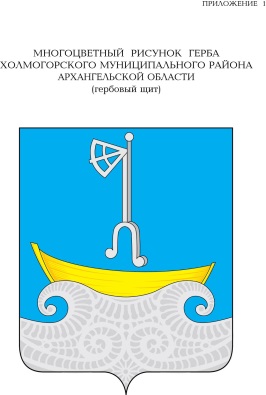 Уровень и качество жизни
Темп роста уровня среднемесячной номинальной начисленной заработной платы организаций (2017/2013 гг. –127,6 %) выше темпа роста величины прожиточного минимума (122,7 %).
Средний размер начисленных пенсий за 2017 год составил 15364,3 руб. (темп роста 2017/2013 гг. – 133,4%), незначительно уступил среднеобластному значению.
Экономический потенциал
Основа экономики - предприятия лесозаготовительные, добыча и переработка гипса, производство продукции животноводства и растениеводства.
За 2017 год 
заготовка древесины - 319,197 тыс. кбм. 
(рост к 2016 году в 1,6 раза); 
производство пиломатериалов - 2,035 тыс. кбм.
(67,8 % к уровню 2016 г.);
заготовка дров - 27,043тыс. кбм. 
(77,8% к уровню 2016 г.).
Лесозаготовительная деятельность
ООО «Двинлеспром»
ООО «Луковецклес»
предприятия Группы компаний «Титан»:
Светлозерский участок ООО «Устьпокшеньгский ЛПХ»
предприятия малого бизнеса
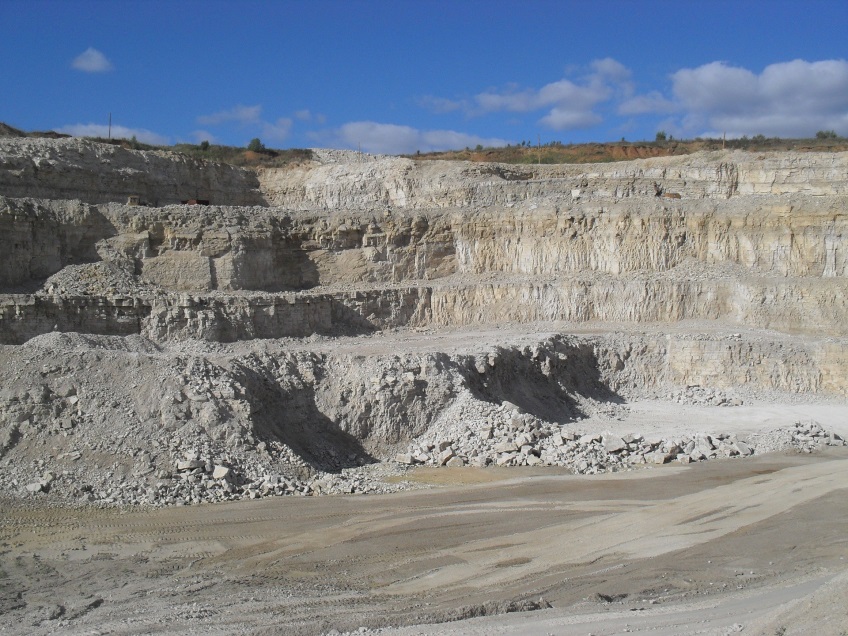 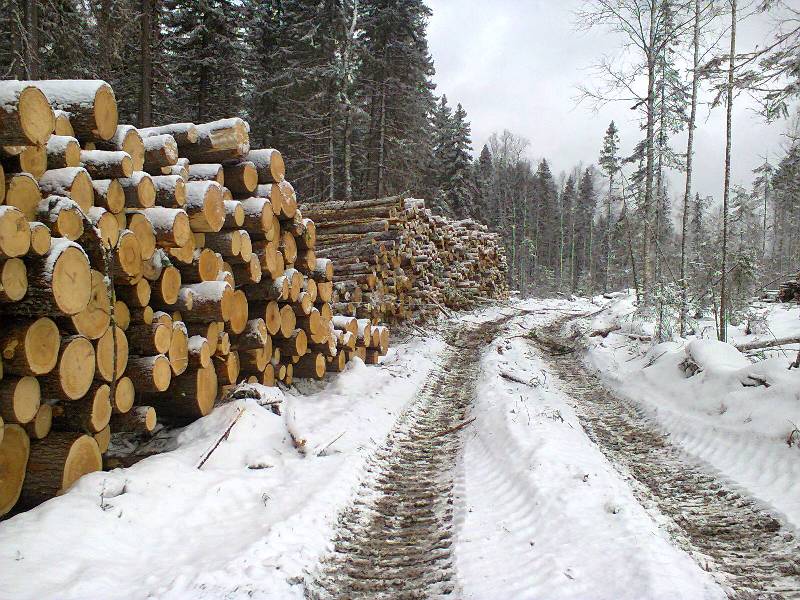 Добыча гипса
Объем отгруженный товаров собственного производства в 2017 году - 96,4 млн. рублей (снижение к 2013 г. на 22%). 
Добыча гипсового камня - 630 тыс. тонн.
Архангельский филиал ООО «Кнауф Гипс Колпино» (с 2008 г.)
месторождение гипса «Глубокое»
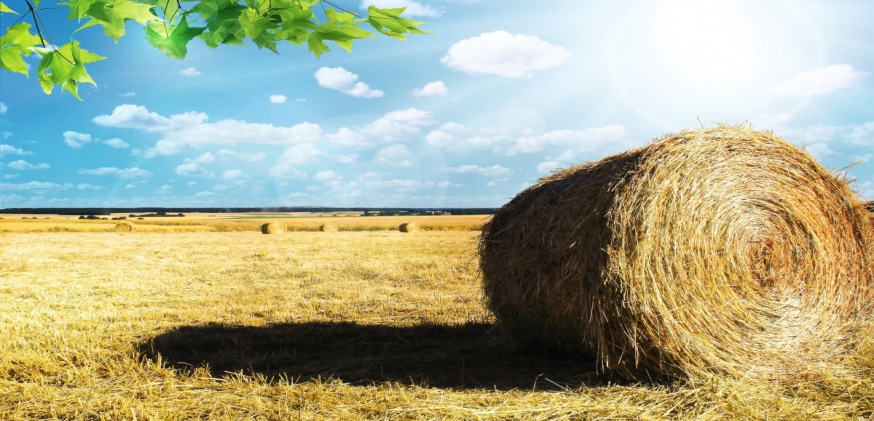 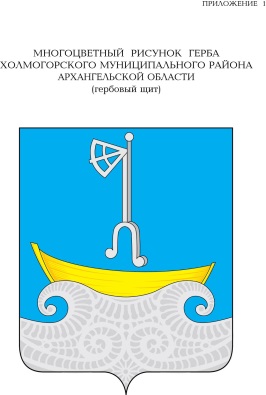 5 СХП
13 КФХ
ЛПХ
С/х района
В период с 2013 по 2016 год в Холмогорском районе наблюдался рост сельскохозяйственного производства, однако  в 2017 году из-за неблагоприятных погодных условий произошёл резкий спад производства в сельском хозяйстве.
Производство сельскохозяйственной продукции на душу населения в 2016 году
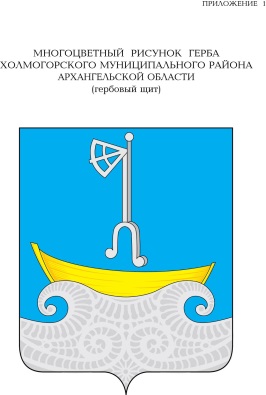 Несмотря на то, что в животноводстве Холмогорского района  за последние 5 лет идёт рост производства, значения зоотехнических показателей в молочном и мясном скотоводстве ниже, чем в среднем по  области.
Несмотря на стабильный рост продуктивности в животноводстве, за 2013 – 2017 гг. не удалось сохранить производственную базу животноводства.  Поголовье КРС во всех категориях хозяйств уменьшилось на 1286 голов (21,6%), свиней – на 243 головы (50,3%).
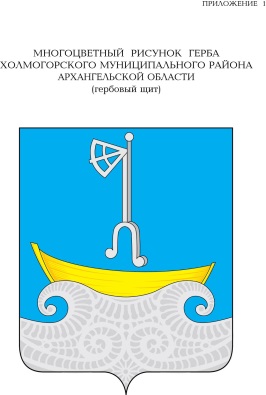 Строительство
За 2013 – 2017 годы введено в эксплуатацию 326 жилых помещений (квартир) общей площадью 46584 кв. м. Предоставлены земельные участки в целях строительства общей площадью 108,2 га, из них 99,4 га – для жилищного строительства, индивидуального строительства.
В рамках реализации адресной программы Архангельской области «Переселение граждан из аварийного жилищного фонда» на 2013-2018 годы, введено в эксплуатацию 16 многоквартирных домов общей площадью 14197 кв. м.
За 2017 г. ввод в действие жилых домов в расчете на душу населения составил 0,25 кв. м, что ниже показателя по сравниваемым районам, а также областного и средне районного уровня ввода в действие жилых помещений.
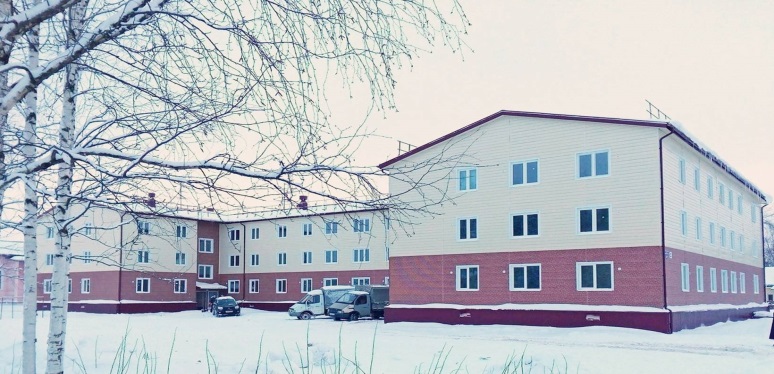 С 2013 по 2017 г. ввод в действие индивидуальных жилых домов в районе снизился на 26,7%. В 2017 г. в расчете на 1 жителя приходилось 0,22 кв. м ввода индивидуального жилья, в то время как в среднем по районам области значение данного показателя составляет 0,27 кв. м.
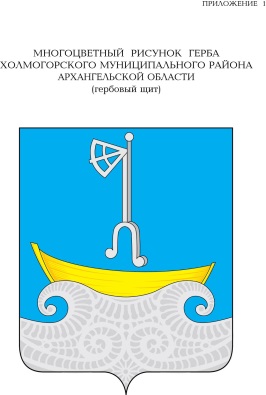 Объекты капитального строительства (2013-2017 гг.)
Картофелехранилище на 500 тонн в д. Часовня (АО «Хаврогорское»)
Берегоукрепление в с. Холмогоры, протяженность 1479 п/м
Детский сад на 45 мест в д. Васильевская МО «Кехотское»
Фельдшерско-акушерский с квартирой для персонала пункт в МО 
«Ухтостровское»
Магазины «Апрель» в с. Холмогоры и в с. Емецк
Дорога в деревне Кушово, протяженность 777 п/м
Художественное училище резьбы по кости № 27 в с. Ломоносово
Котельная на биотопливе в пос. Светлый, мощность 6 МВт
Здание гостиницы-кафе в с. Холмогоры
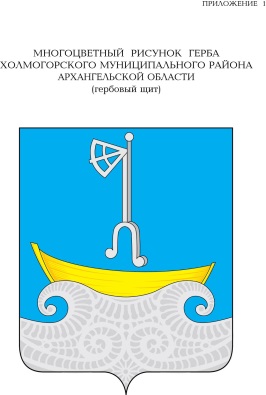 Малое и среднее предпринимательство
По сравнению с 2016 году количество юридических лиц в Холмогорском районе, учтенных в Едином реестре субъектов МСП, выросло на 10%, а количество ИП – на 19 %.
количество юр.лиц:
Необходимо дальнейшее развитие малого и среднего предпринимательства как рыночного института, обеспечивающего формирование конкурентной среды, занятость населения и стабильность налоговых поступлений.
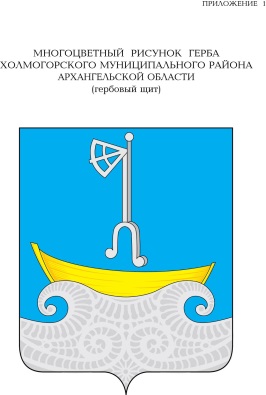 Инвестиционная привлекательность
Объем инвестиций в основной капитал за 2017 год - 178,7 млн. руб., что на 33 % меньше уровня 2016 года, в том числе доля бюджетных инвестиций составляет 12,6 %.

В 2017 году 49,3 % всех инвестиций приходилось на долю сельскохозяйственных организаций  и предприятий лесного хозяйства, 28 % инвестиций  - вид деятельности «Добыча полезных ископаемых».

Увеличение объема инвестиций в основные средства произошло в  сельском и лесном хозяйстве на 20,5%.
Наибольшее снижение объема инвестиций в основные средства произошло в государственном управлении и обеспечении военной безопасности на 82,6 %, в образовании – на 39,6 %.
Объем инвестиций в основной капитал  на 1 жителя (за исключением бюджетных средств) составил 7558,4 рублей. 
В 2017 году в рейтинге районов Архангельской области по инвестициям в основной капитал на душу населения Холмогорский район занимал 11 место среди 19 муниципальных районов.
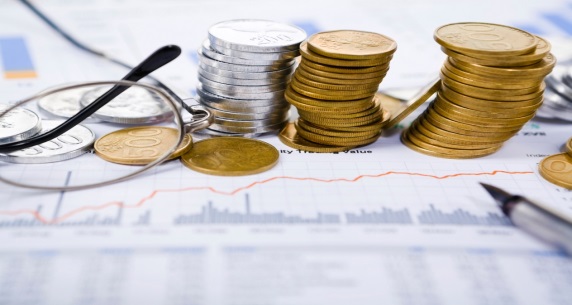 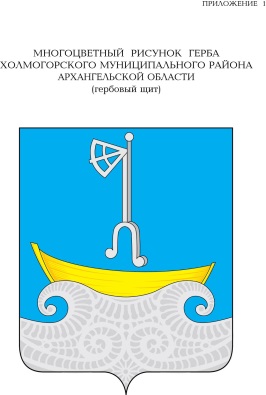 Социальный потенциал
Образование
Муниципальная система образования включает в себя 15 образовательных учреждений (юридических лиц):
14 общеобразовательных школ, из них – 1 автономная организация (МАОУ «Холмогорская средняя школа им. М.В. Ломоносова»), 13 – бюджетные;
1 учреждение дополнительного образования детей (МБОУ ДО «Детская школа искусств № 52»).
Средняя заработная плата за 2017 г.: 

педагогические работники общеобразовательных учреждений – 45191,2 рублей (на 19,3 % больше, чем в 2013 г.);

педагогические работники дошкольных образовательных учреждений – 35986,4 рублей (на 13,4 % больше, чем в 2013 г.).
Образовательные учреждения профессионального образования
ГБПОУ АО «Профессиональное училище № 27 имени Н.Д. Буторина» (с. Ломоносово)
Филиал ГБПОУ АО «Архангельский аграрный техникум» (д. Надручей)
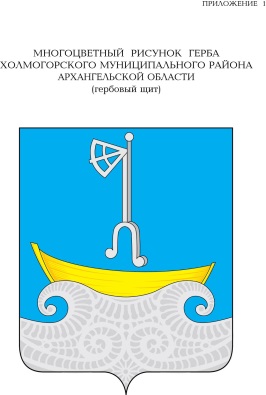 Здравоохранение
Структура ГБУЗ АО «Холмогорская ЦРБ»
Холмогорская центральная районная больница
Емецкая районная больница
Луковецкая участковая больница
Среди районов данных показатель является наихудшим (16 место среди всех муниципальных районов).
4 амбулатории (Усть-Пинежская, Брин–Наволоцкая, Светлозерская и Двинская)
43 фельдшерско-акушерских пункта
С 2013 по 2017 гг. было принято на работу 16 врачей (из них 16 участвовали в программе «Земский доктор»), 20 человек среднего медицинского персонала (в программе не участвовали).
В районе 22,5 вакантных должностей врачей и 33,25 должности среднего медперсонала.
В целях обеспечения потребности отрасли в медицинских кадрах 8 человек обучается по целевому направлению в СГМУ.
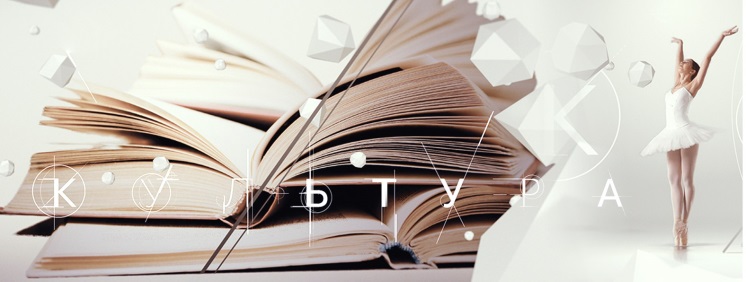 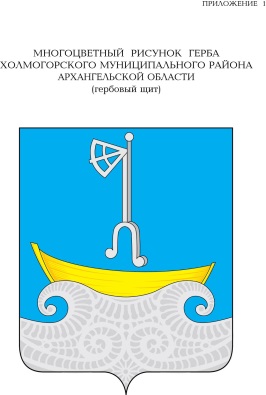 Культура
Сеть муниципальных учреждений культуры, подведомственных администрации муниципального образования «Холмогорский муниципальный район»
В 2017 году посетителей учреждений клубного типа насчитывается 38889 человек, что на 25,4 % больше чем в 2013 году.
В Холмогорском муниципальном районе с 2013 по 2017 гг. посещаемость библиотек выросла на 42,9 % и составила 98796 человек.
МКУК «Холмогорская централизованная клубная система» (23 клубных учреждения)
За период с 2013 по 2017 гг. число посетителей музеев выросло в 2 раза и в 2017 году составило 18,1 тыс. человек.
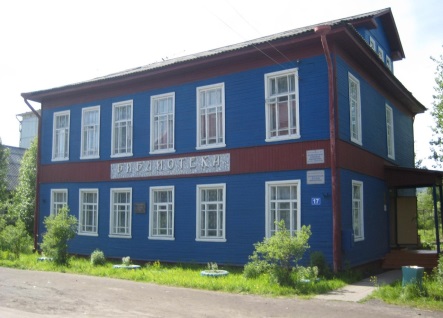 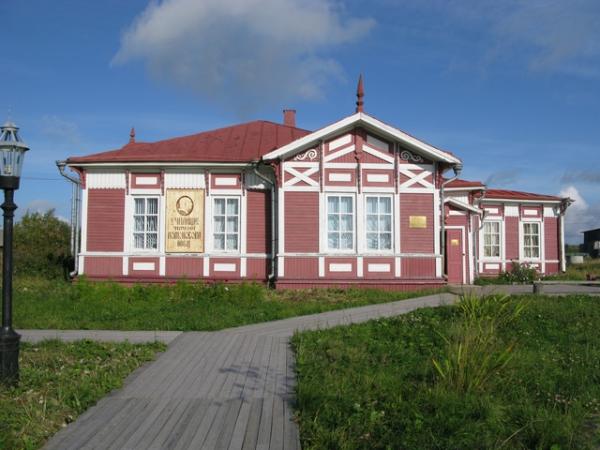 МКУК «Холмогорская центральная  межпоселенческая библиотека» (34 библиотеки)
МКУК « Историко-мемориальный музей М.В.Ломоносова» 
(3 краеведческих музея)
Средняя заработная плата работников культуры выросла с 18987,4 рублей в 2013 году до 30935,5 рублей в 2017 году
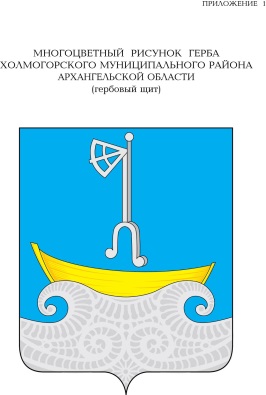 Физическая культура и спорт
Спортивная база Холмогорского муниципального района:
31 спортивная площадка, 
18 спортивных залов, 
1 лыжная база, 
1 стрельбище, 
12 помещений для  занятий тяжелой атлетикой.
63 спортивных сооружения
За период с 2013 по 2017 годы число спортивных сооружений в Холмогорском муниципальном районе выросло на 28,6 % (на 14 ед.).
2012 – хоккейный корт в с. Холмогоры
2013 – площадка по мини-футболу с искусственным покрытием в с. Матигоры и универсальная площадка в с. Емецк
2014 – хоккейный корт в п. Луковецкий
2015 – два современных хоккейных корта в п. Светлый и в с. Емецк 
2016 – футбольное поле с искусственным покрытием в с. Холмогоры, освещения лыжной трассы в с. Емецк
2018 – хоккейный корт в с. Матигоры
Различными формами занятий физкультурой и спортом на территории МО охвачены 22,7% жителей района (в 1,6 р.    2013 г.).
В целом по Архангельской области доля систематически занимающихся физической культурой и спортом составила 32,2%.
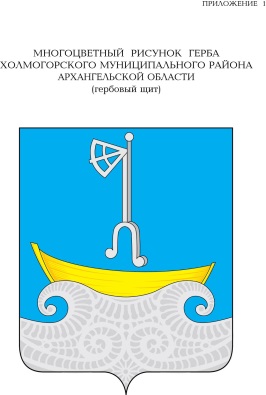 Туризм
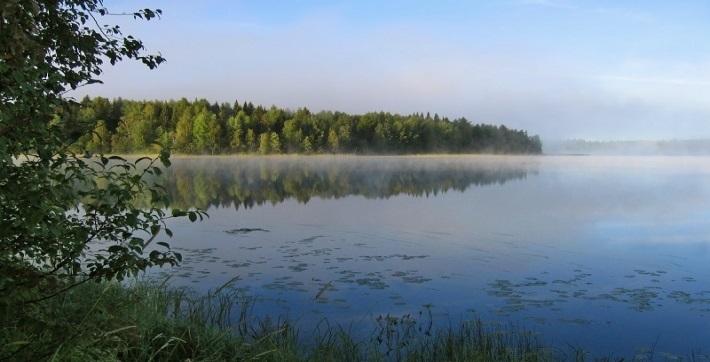 Уникальная сеть природных зон: 
Сийский заказник, 
Чугский  ландшафтный заказник, 
Звозский пещерный район.
объектов культурного наследия федерального значения
26
объектов культурного наследия регионального значения
116
Резкий спад количества ночевок в районе связан с закрытием гостиницы «Волна» в с. Холмогоры.
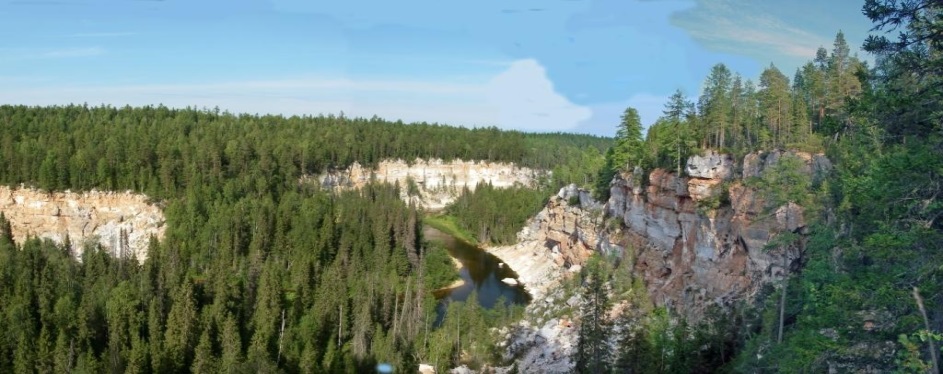 Ввиду небольшой удаленности Холмогорского района от городов Архангельска, Северодвинска и Новодвинска основной поток в район составляют экскурсанты.
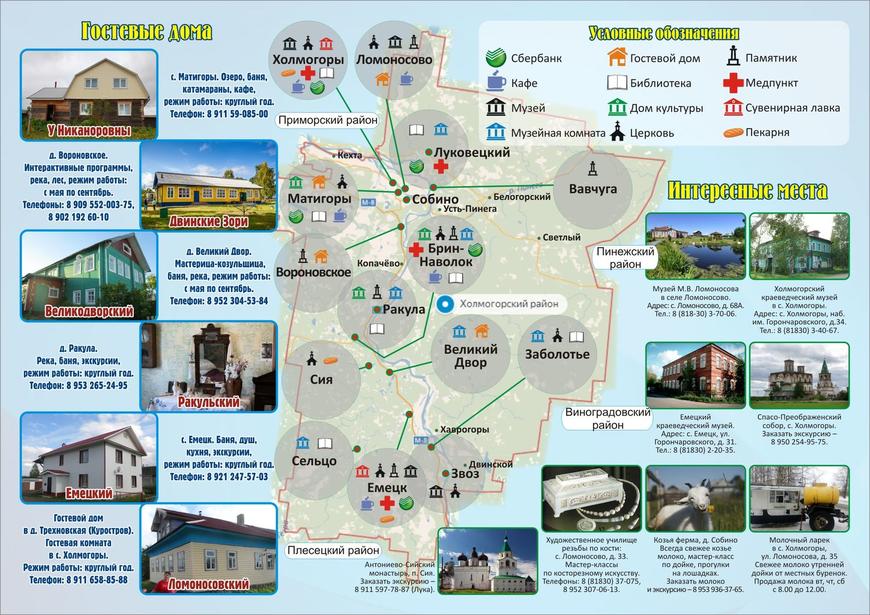 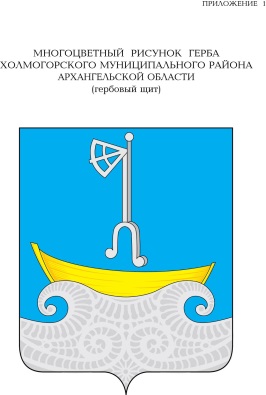 Территориальное общественное самоуправление
В результате реализации проектов решается целый ряд вопросов местного значения: строятся и ремонтируются мосты, пожарные водоемы, дороги, колодцы, обустраиваются спортивные и детские площадки, восстанавливаются памятники ВОВ, храмы, часовни, ремонтируются клубы, создаются музеи в деревнях, благоустраиваются улицы, открываются спортивные секции.
Основной формой поддержки ТОС является субсидирование проектов.
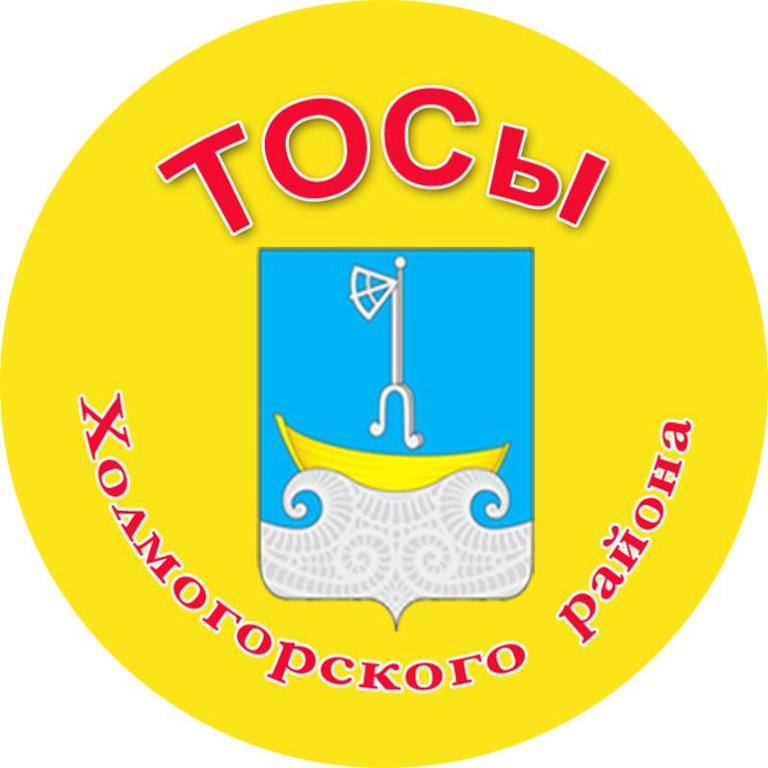 Объем финансирования проектов в 2017 г. составил 978,2 тыс. рублей.
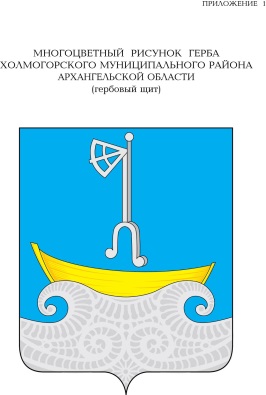 Потребительский рынок
Недостаточно развито в районе оказание услуг  населению. Наиболее востребованными являются техобслуживание и ремонт автотранспортных средств, парикмахерские услуги и др.
В Холмогорском муниципальном районе с 2013 по 2017 гг. оборот общественного питания увеличился, но количество стационарных торговых объектов и торговая площадь, а также объем платных услуг населению значительно уменьшились.
Объем платных услуг населению с 2013 по 2017 г. уменьшился на 31,8 % и составил 4,07 тыс. руб. на душу населения, что значительно ниже большинства районов области.
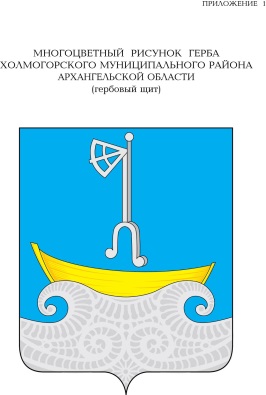 Транспортная инфраструктура
Общая протяженность сети автомобильных дорог – 1109,0 км:
5 муниципальных маршрутов по перевозке пассажиров по регулируемым тарифам 
(№ 114, № 123, № 706, № 707, № 710)
автомобильных дорог общего пользования федерального значения – 160,8 км.
 автомобильных дорог общего пользования регионального значения – 516,4 км;
 автомобильных дорог общего пользования местного значения Холмогорского муниципального района составляет - 431,8 км
Протяженность автомобильных дорог общего пользования местного значения с твердым покрытием составляет 155,8 км, с усовершенствованным покрытием 20,8 км, остальные дороги 255,2 км имеют переходный тип покрытия или являются грунтовыми.
Для решения задач по обеспечению транспортной доступности в собственности МО «Холмогорский муниципальный район» имеется 3 теплохода , 2 несамоходных баржи и 2 понтонных переправы.
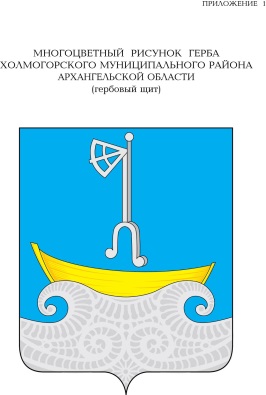 Бюджет муниципального образования
Основным бюджетообразующим источником доходов консолидированного бюджета является НДФЛ (2017 г. – 44,1% от всех доходов).
Вторым по значимости источником доходов бюджета являются доходы от использования имущества (2017 г. – 18,2%).
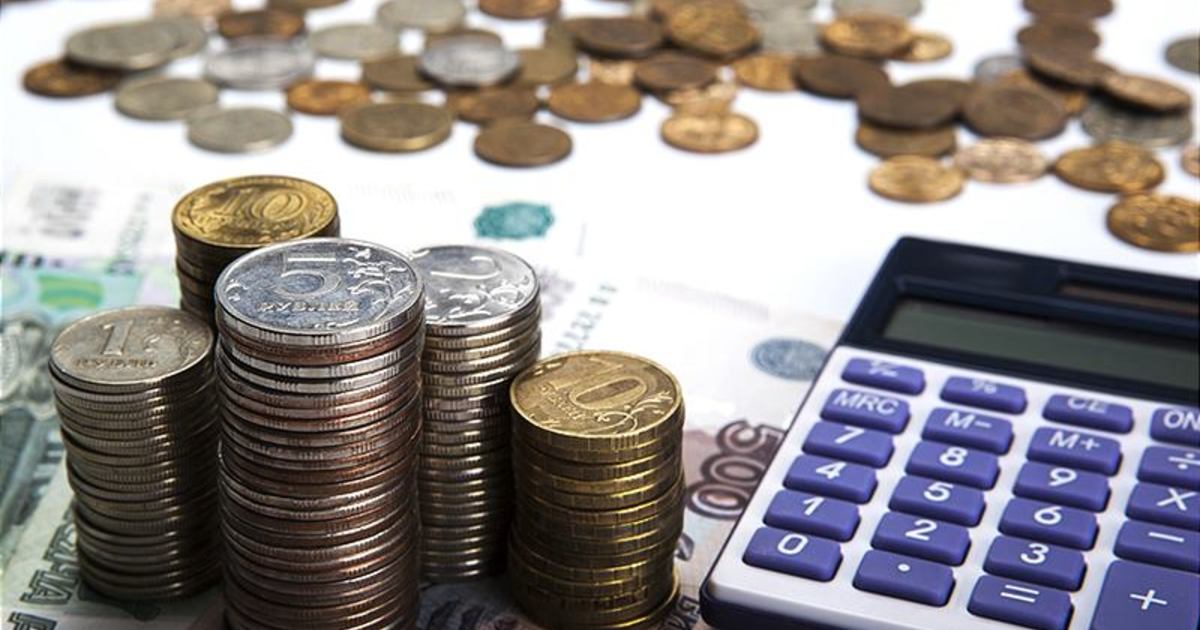 Наибольший удельный вес  в структуре расходных частей консолидированных бюджетов занимают расходы на финансирование отраслей социально-культурной сферы ( в т.ч. образование – 65,8%, культура – 7,9%, социальная политика – 8,5%).
Жилищные условия и состояние инженерной инфраструктуры
Жилищно-коммунальные услуги на территории района преимущественно оказывают предприятия частной формы собственности.
9 управляющих компаний
жилищные услуги
14 ТСЖ
коммунальные услуги
22 ресурсоснабжающие организации
В течение 2013 –2017 гг. в Холмогорском районе обеспеченность населения жильем увеличилась на 13,9 %(самый высокий показатель в области )
Уровень благоустройства жилья оборудованного
водопроводом - 34,2%
системами водоотведения - 31,5%
центральным отоплением 32,6%
системами ГВС 14,1% и газоснабжением 38,3%
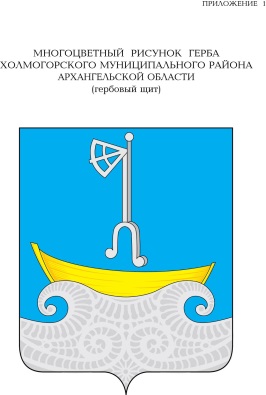 SWOT - анализ социально-экономического развития района
Географическое положение
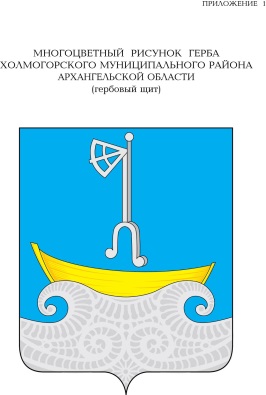 Природные ресурсы
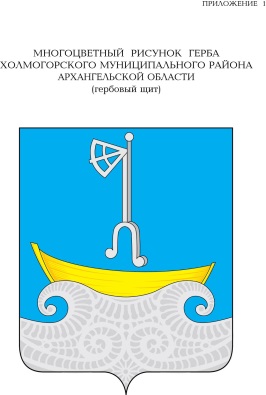 Демографическая ситуация, труд и занятость
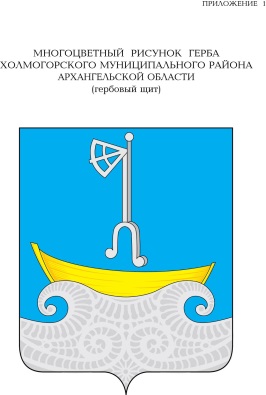 Здравоохранение
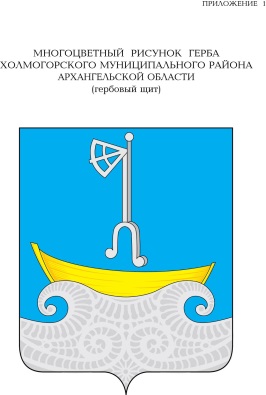 Образование
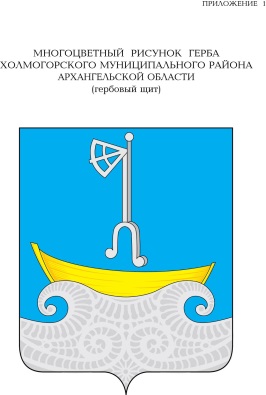 Культура
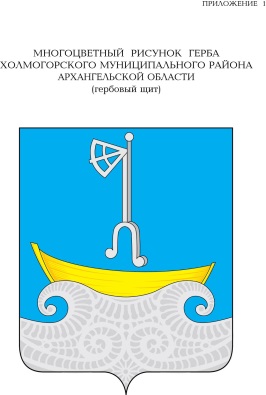 Физкультура и спорт
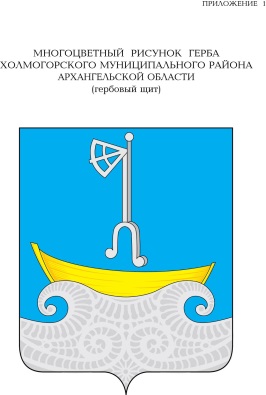 Уровень жизни
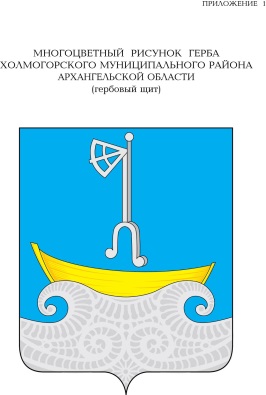 Экономический потенциал и инвестиционные ресурсы
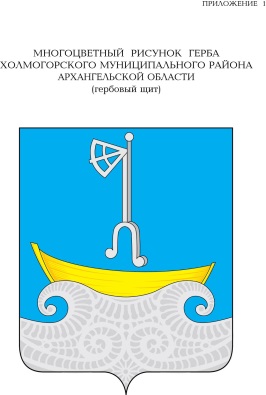 Сельское хозяйство
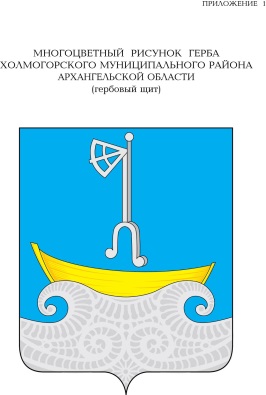 Туризм
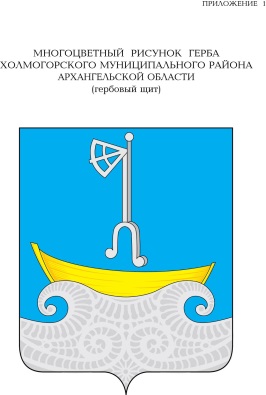 Бюджетная политика
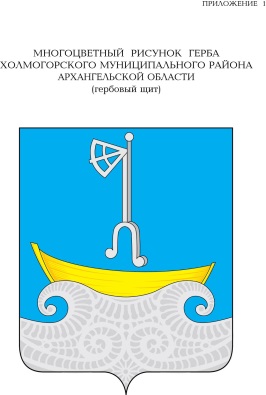 Жилищно-коммунальный комплекс
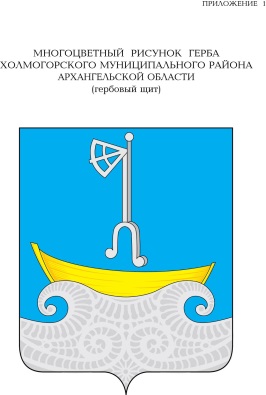 Транспорт
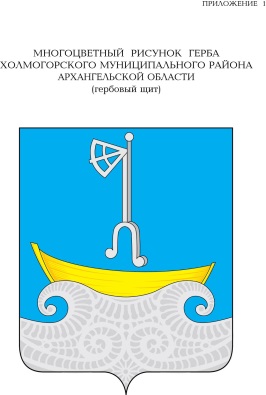 Спасибо за внимание!